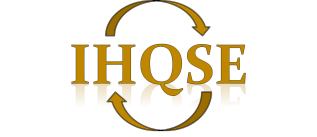 Version Date: 5/16/2015
Project Title: Bleed No More
 Reducing Adverse Drug Events by Standardizing Anticoagulation Management in the Elderly
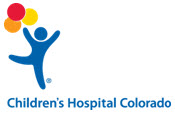 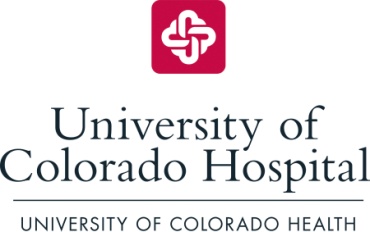 Team Members:
Sponsors: Vice Chair of Clinical Operations (Jeff Glasheen), Chief Nursing Officer (Carolyn Sanders), Director of Pharmacy (Nancy M. Stolpman)
Clinical Champions: Ethan Cumbler and Zuzanna Czernik
Process Owner: Dora Cheung
Core Leadership Team Members:  Dora Cheung, Ethan Cumbler, Zuzanna Czernik, Laura Sameulson, Jan Hagman
CPT Coach: Ethan Cumbler
Process Improvement Resource:  Zach Robison for PI.  Heather Bennett for Data
Stakeholders: ACE Attendings (Heidi Wald, Jeanette Guerrasio, Jeanie Youngwerth, Mary Anderson, Serena Scott, Deborah Anoff, Jeffery Wallace, Suzanne Brandenberg, Eva Aagaard, Adam Abraham, Nichole Zehnder, Darlene Tad-y, Hemali Patel, Nichole Zehnder)
Consulting Resources: 
Cardiology-Lawrence Hergott, Will Hiatt
Neurology- Sharon Poisson- Neuro, Jen Simpson- Neuro
Family Practice- Katy Boyd
Anticoagulation- UCH Anticoag committee (Patrick Klem PharmD) and Greg Misky- Anticoag Hospitalist Specialist
Seniors Clinic-Skotti Church, Bennett Parnes and Sunny Linnebur- Seniors Clinic Geriatric Pharmacist
IM Clinic- Wag Schorr
Background:
Antithrombotic commonly cause adverse drug events (ADEs) in the elderly population, with warfarin being one of the four most commonly implicated in hospitalizations due to ADEs

A 10-month review (Jan-Oct 2014) of all 30-day readmissions from the ACE service revealed that 81% of patients are taking at least one antiplatelet and/or anticoagulant medication.  9% of readmissions potentially related to bleeding or inadequate clot prevention in pts on these agents (4% due to bleeding from pts on anticoagulants).
Problem Statement
Current state has between provider variation in antithrombotic prescribing patterns and lack of standardization of follow-up for patients on anticoagulants.  There is no standardization of patient education around anticoagulants which could contribute to both medication error and low patient satisfaction with medication education HCAHPs scores.
Project AIM (goal statement) 
By July 2015 we will develop and implement a standardized process for handling new initiation of anticoagulation and optimize the patient education for anticoagulant medications using the full interprofessional team.

We aim to standardize the process for:
(1)  Which agents to prescribe for pts with newly diagnosed atrial fibrillation and venous thromboembolism (VTE).
(2)  Time to first outpatient follow-up visit for both new and chronic users of warfarin.
(3)  Information provided to patients on use of these agents over the course of their hospitalization and at transition

As a result of this intervention we expect 
Patient satisfaction with medication education for patients started on anticoagulation to improve
Reduction in preventable repeat encounters to acute care as a result of bleeding or thrombosis
Operational Definitions: 
Anticoagulation- any therapeutic anticoagulant including both warfarin as well as the novel direct thrombin inhibitors (DOACs)
Project Timeline:
April 2015- June 2015- Voice of Patient interviews
April 2015-Draft framework for standardization of choice of drug and follow-up.
April-May 2015- Stakeholder engagement/feedback from subject matter experts
May 2015- Process Map Medication Education for anticoagulation on ACE
June 2015- take draft framework to anticoagulation committee
June 2015- Baseline provider survey on anticoagulation education process
July 2015- New prescribing and follow-up guidelines go into effect
July 2015- RPI for medication education redesign
Aug 2015- Education to ACE unit staff and faculty on new standardized process
Sept 2015- New patient medication education process implemented
Scope of Project:
Use of anticoagulation for atrial fibrillation or venous thromboembolism during hospitalization
Process Stop- 7 days post discharge.
To allow accurate data collection the sample will be limited to patients on the ACE service for >2 days who are followed by a PCP within the UCH system.
Boundaries of Project:
Out of scope includes changes to pre-existing anticoagulation agent, acute stroke, valvular atrial fibrillation, or venous thromboembolism in patients with active cancer.
[Speaker Notes: Print using Tabloid paper size]